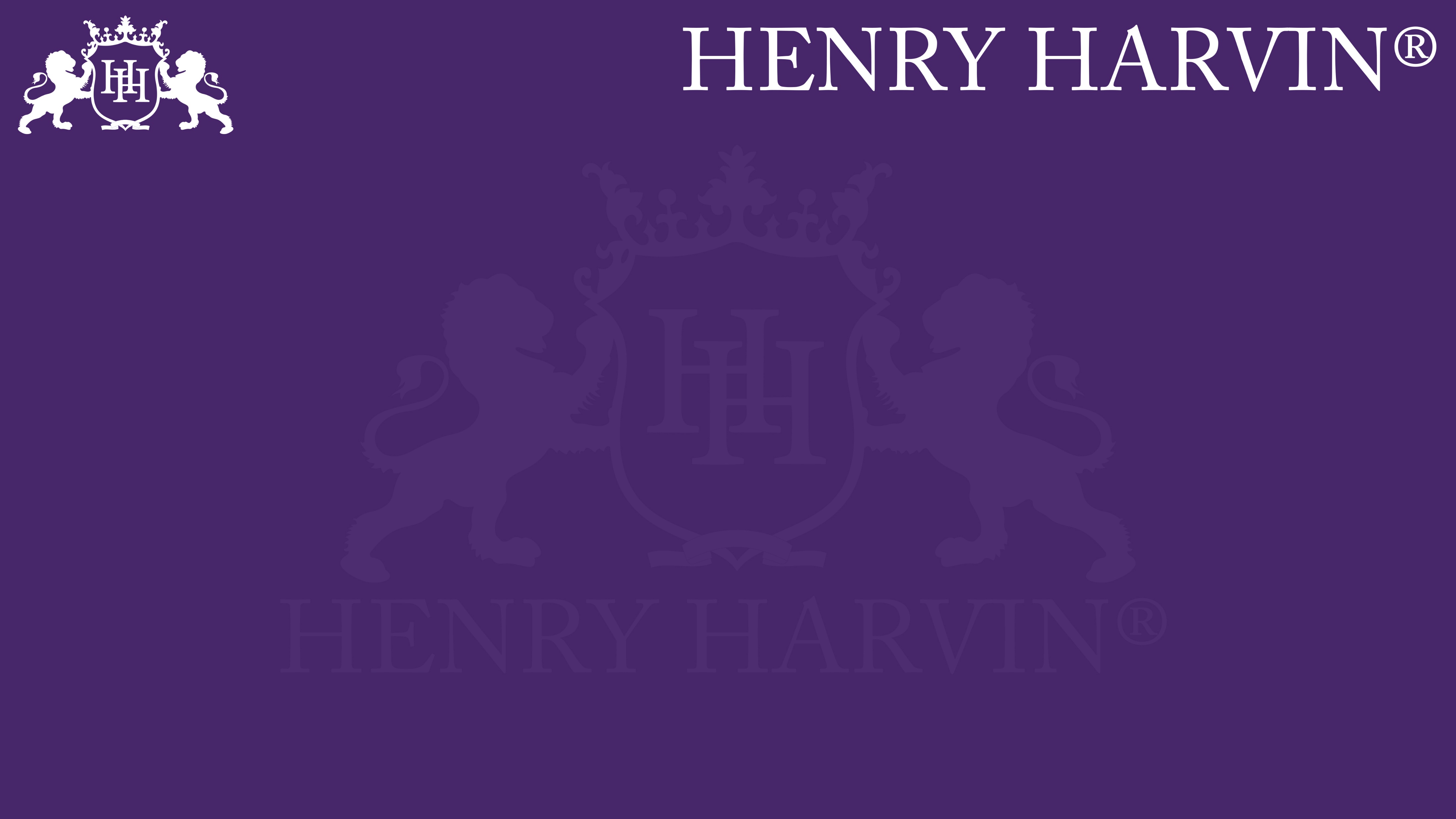 AGENDA
Drug Development Process
Importance of Clinical Trials

Phases of clinical trials

             - Laboratory studies

             - Pre-clinical

             - Phases I, II, III

             - Post-Marketing Surveillance
Drug Development Process
Importance of Clinical Trials
“Clinical research” refers to studies, or trials, that are done in people
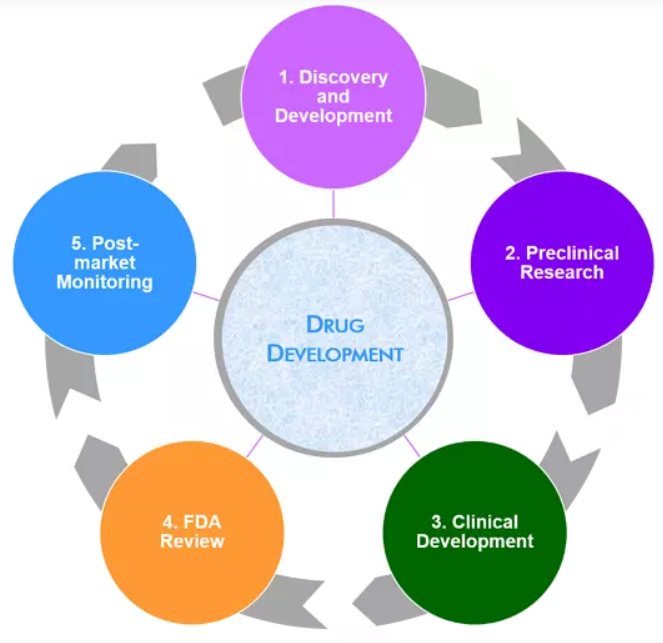 The ultimate goal of drug development is to bring a new compound with proven therapeutic effect to the market




Transition from preclinical research to clinical stages marks a critical turning point, as it nears the new medicinal product to the market
Drug Development Process
Importance of Clinical Trials
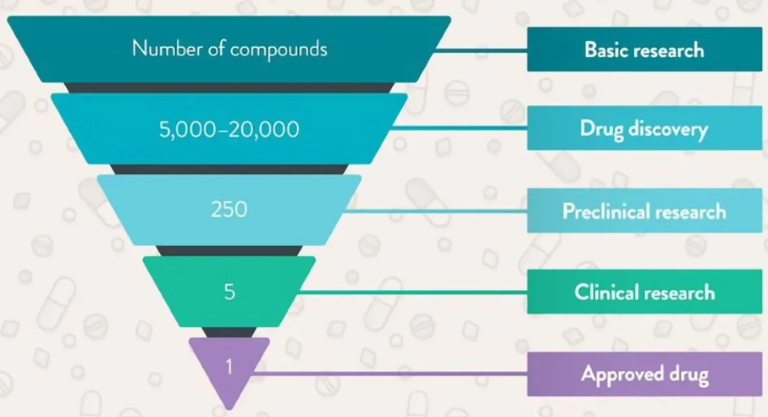 Of every 5,000 new molecules identified in the laboratory, about 250 will enter pre-clinical testing
Of this 250, fewer than 10 are tested in clinical trials
On average only one will be approved by regulatory authorities
Drug Development Process
Importance of Clinical Trials
Number of unsuccessful clinical trials has been steadily increasing during the last years
Akhondzadeh S , Malek-Hosseini M , Ghoreishi A , et al. Effect of ritanserin, a 5HT2A/2C antagonist, on negative symptoms of schizophrenia: a double-blind randomized placebo-controlled study. Prog Neuropsychopharmacol Biol Psychiatry 2008; 32 (8): 1879– 1883.
Drug Development Process
Phases of Clinical Trials
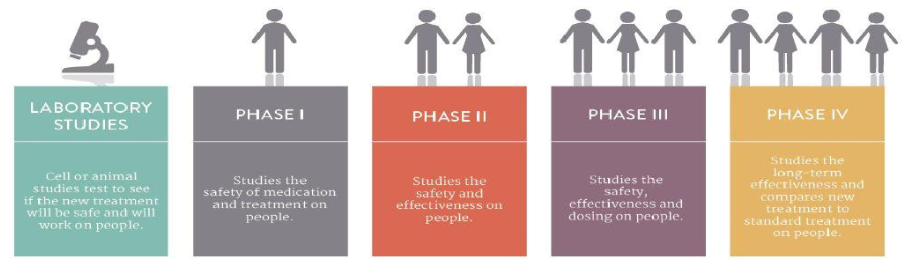 3-6 years
6-7 years
Drug Development Process
Phases of Clinical Trials- Laboratory Studies
In vivo studies
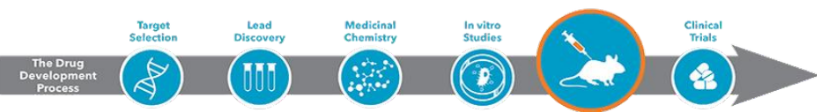 Laboratory phase
Phase l, II, III
Preclinical
Stages of drug discovery and development at the laboratory phase
 
Target identification 

Target validation 

Lead identification
Lead optimization 

Product characterization

Formulation and development
Drug Development Process
Phases of Clinical Trials- Laboratory Studies
Drug Development Process
Phases of Clinical Trials- Post laboratory phase
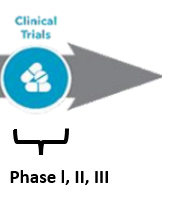 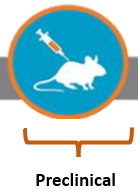 Investigational new drug (IND)
Marketing
Pharmacovigilance
New drug application (NDA)
It takes an average investment of about US $1 billion from discovery to the approved medicine
Drug Development Process
Phases of Clinical Trials- Pre clinical testing
Pre-clinical research involves evaluation of drug‘s efficacy, toxicity, and pharmacokinetic information in animal species that conclude to prospective human outcome

Determine the following about the drug
Absorption, distribution, metabolization, and excretion information

Potential benefits and mechanisms of action

Best dosage, and administration route

Side effects/adverse events

Effects on gender, race, or ethnicity groups

Interaction with other treatments

Effectiveness compared to similar drugs
Drug Development Process
Phases of Clinical Trials- Investigational New Drug Process (IND)
Drug developers must file an Investigational New Drug application to FDA before commencement clinical research on humans
In the IND application, developers must include:
• Preclinical and toxicity study data
 
• Drug manufacturing information 

• Clinical research protocols for studies to be conducted
 
• Previous clinical research data (if any)
 
• Information about the investigator/ developer
Drug Development Process
Phases of Clinical Trials- Phase I, II, III
Drug Development Process
Phases of Clinical Trials- New Drug Application (NDA)
A New Drug Application (NDA) expresses the full story of a drug molecule. Its purpose is to verify that a drug is safe and effective for its proposed use in the people studied

A drug developer must include all about a drug starting from preclinical data to Phase 3 trial data in the NDA. Developers must include reports on all studies, data, and analysis 

Beside with clinical trial outcomes, developers must include:
• Proposed labeling 

• Safety updates 

• Drug abuse information
 
• Patent information

• Directions for Use
Drug Development Process
Phases of Clinical Trials- Post marketing/Pharmacovigilance
Conducted when the drug or device has been approved by FDA

Continue technical support after approval

Required by regulatory authorities (e.g. change in labelling, risk management/minimization action plan) or may be undertaken by the sponsoring company for competitive purposes or other reasons

True illustration of a drug‘s safety essentially requires over the months and even years that mark up a drug‘s lifespan in the market
Drug Development Process
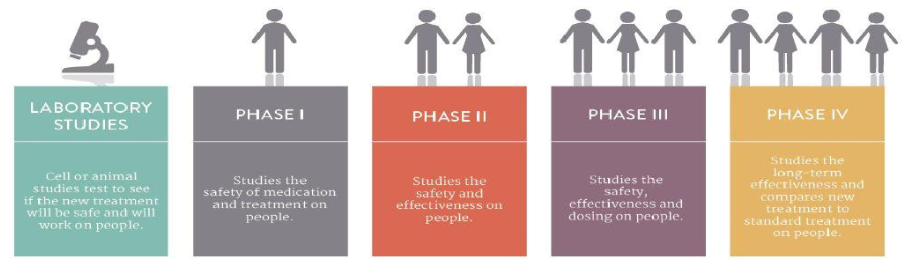 Periodic safety update reports (PSUR’S)
Product monographs
Post marketing surveillance studies (PMS)
Aggregate reports
Preclinical study reports
Pre-clinical sections of INDS
Clinical sections of INDs
Clinical development plans
Investigator’s brochure
Exploratory protocol
CTD modules
Protocol
Investigator’s brochure
Informed consent form
Case report form (CRF)
Clinical study report (CSR)
Manuscript
Abstract and Posters
Real world evidence (RWE)/ Observational